Tabellen, Diagramme und Formen
Übungen
Aufgabe 1
Erstellen Sie eine neue Folie (Layout Titel und Inhalt) mit dem Titel Sprachen in der Schweiz und einer Tabelle mit 2 Spalten und 6 Zeilen
Füllen Sie die Tabelle mit dennebenstehenden Zahlen
Weisen Sie die Tabellenformatvorlage Helle Formatvorlage 1 – Akzent 1 zu (mit Überschrift)
Wählen Sie die Schriftgrösse 32 Pt.
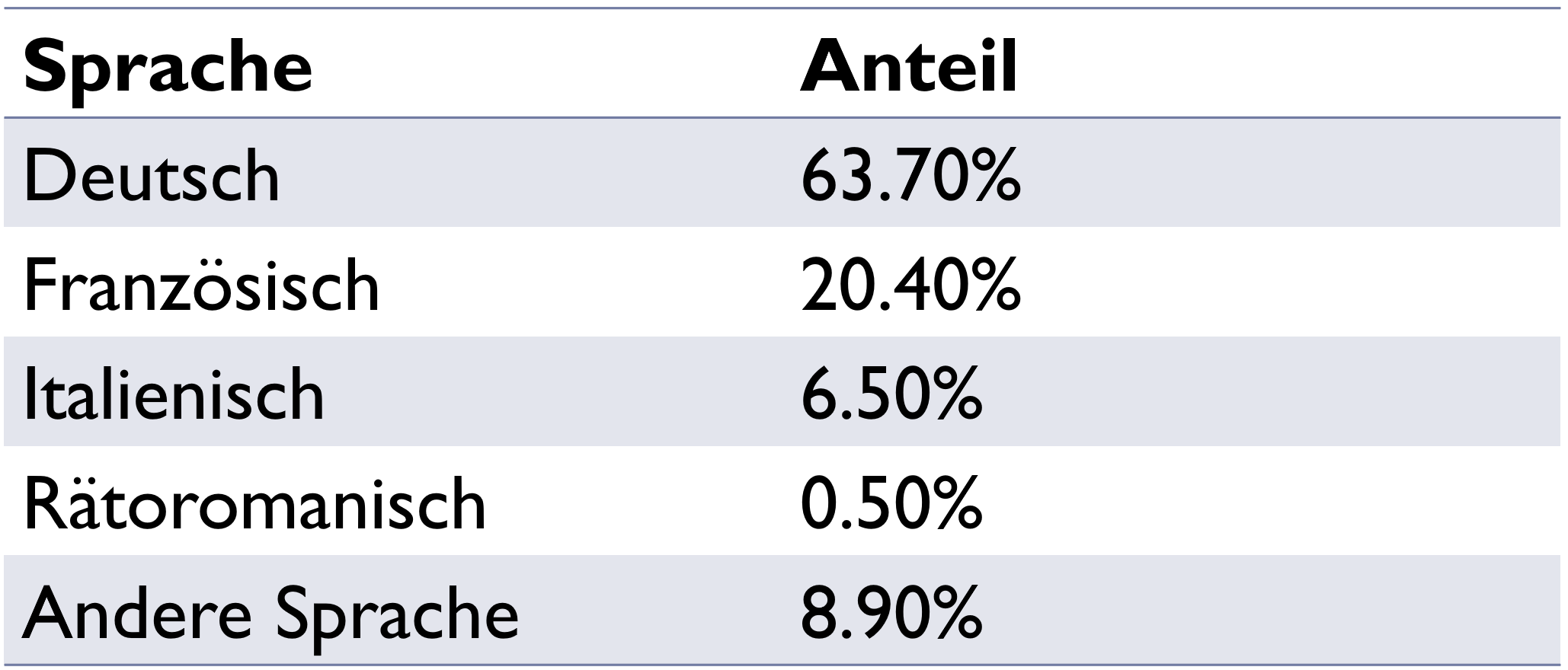 Aufgabe 2
Erstellen Sie eine Folie mit einem Kreisdiagramm, das die Zahlen der Sprachverteilung darstellt.
Tipp: Kopieren Sie die Daten in ein Excel-Tabellenblatt und verkleinern Sie die Schriftgrösse zuerst (z. B. 10 Pt.). Kopieren Sie nun diese Daten in die Zwischenablage und geben Sie sie im Diagramm-Datenbereich der Folie ein.
Wählen Sie als Folientitel: Sprachenverteilung CH
Wählen Sie das Schnelllayout 1.
Als Diagrammtitel wählen Sie  Sprachenanteil.
Bringen Sie die Datenbeschriftungen in eine ovale Form.
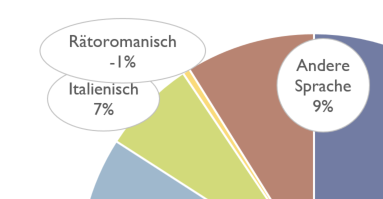 Aufgabe 3
Ändern Sie die Füllung des nebenstehenden Diagramms auf transparent und die Schriftfarbe auf schwarz.
Fügen Sie Prozentzahlen mit zwei Kommastellen hinzu (weisse Schriftfarbe).
Aufgabe 4
Erstellen Sie rechts eine Zielscheibe mit den Farben, die im Bogenschiessen verwendet werden.(siehe Beispiel)
Tipp: Kreisformen nutzen
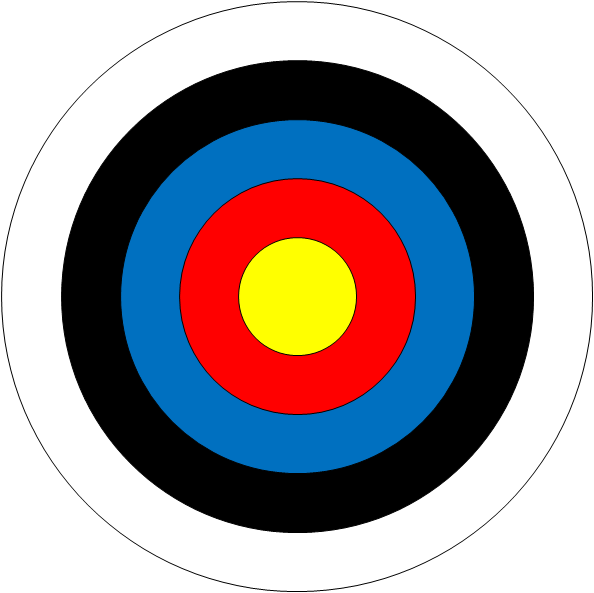 Lösungen
Ab der nächsten Folie finden Sie ein paar Lösungsmuster
Lösung 1: Sprachen in der Schweiz
Lösung 2: Sprachenverteilung CH
Lösung 3
Ändern Sie die Füllung des nebenstehenden Diagramms auf transparent und die Schriftfarbe auf schwarz.
Fügen Sie Prozentzahlen mit zwei Kommastellen hinzu (weisse Schriftfarbe).
Lösung 4
Erstellen Sie rechts eine Zielscheibe mit den Farben, die im Bogenschiessen verwendet werden(siehe Beispiel)
Tipp: Kreisformen nutzen
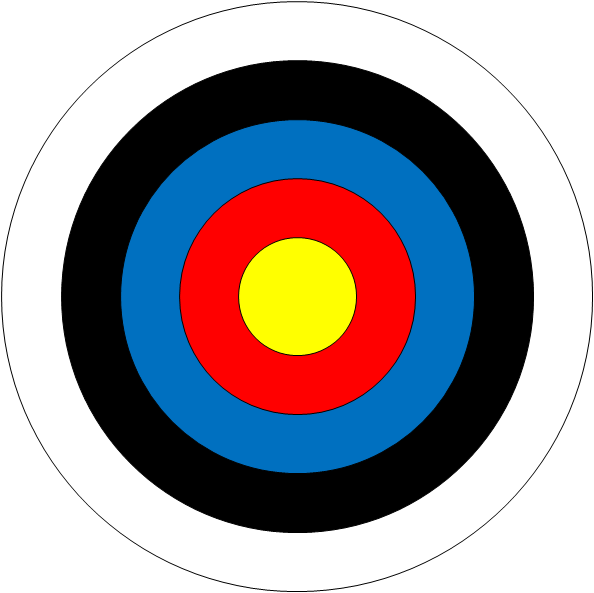